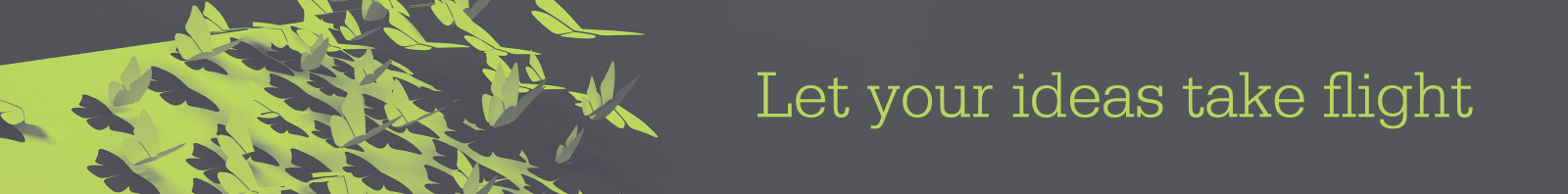 European Intellectual Property Teachers’ Network
9th Annual Workshop2016
University of Library Studies and Information Technologies Sofia, Bulgaria
The Creative Identity and 
Intellectual Property
Janice Denoncourt 
orcid.org/0000-0003-2176-8935 
4-5 July 2016
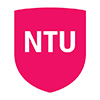 12/10/2016
1
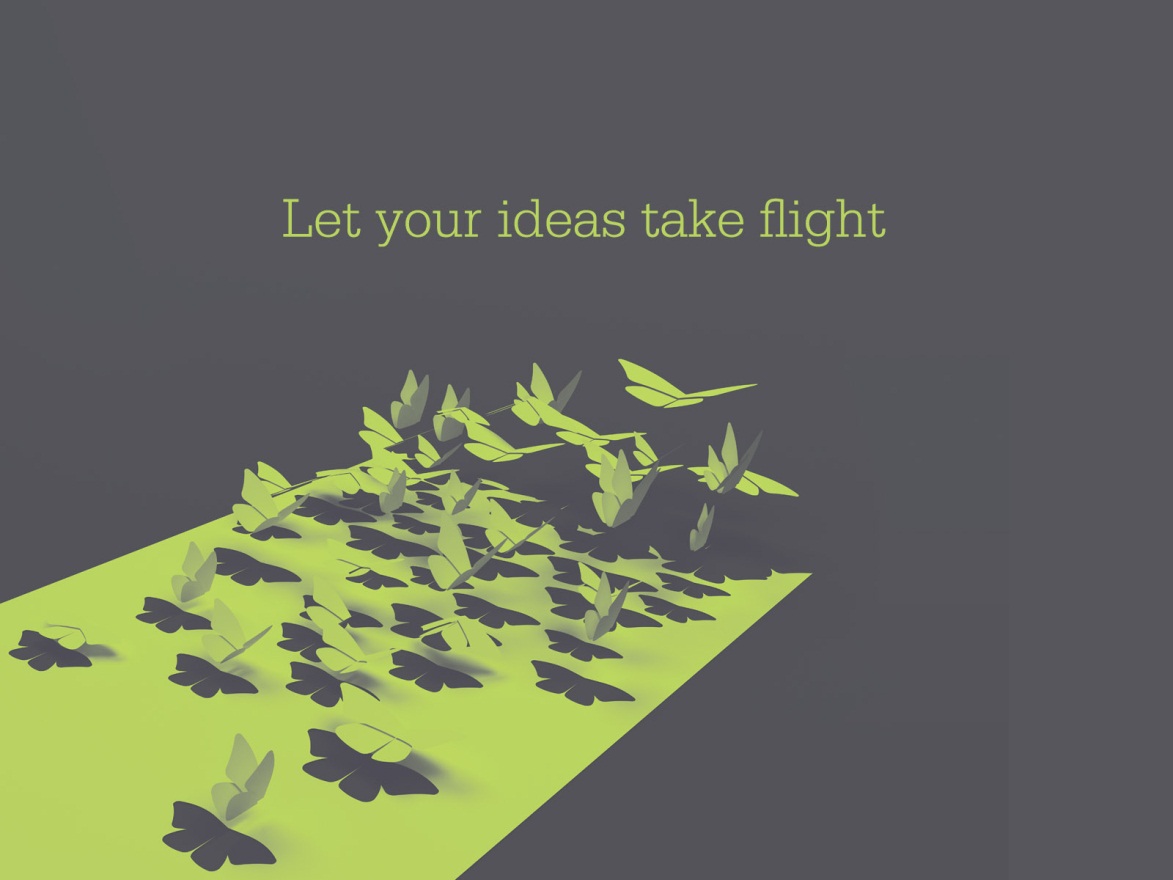 The Nottingham Creative Intellectual Property Project
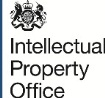 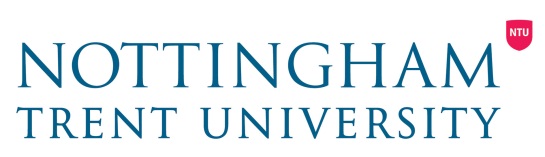 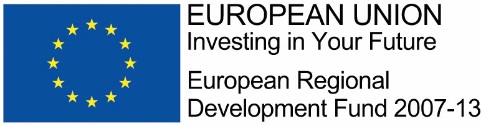 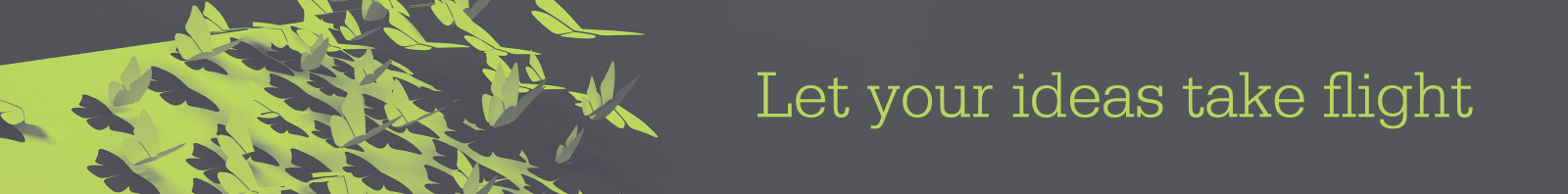 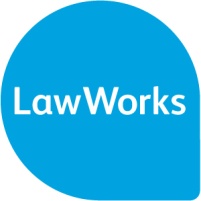 A multidisciplinary public legal education collaboration 2014-2016:

Led by the Nottingham Law School 
Legal Advice Centre
IP Research Group
The Hive
School of Art & Design
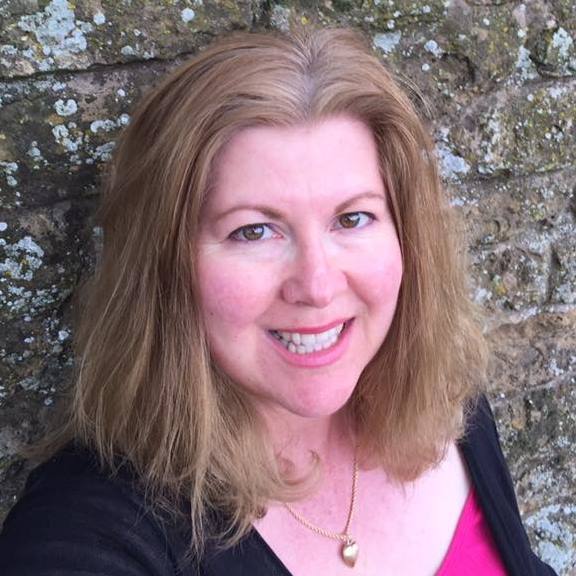 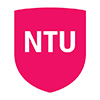 12/10/2016
3
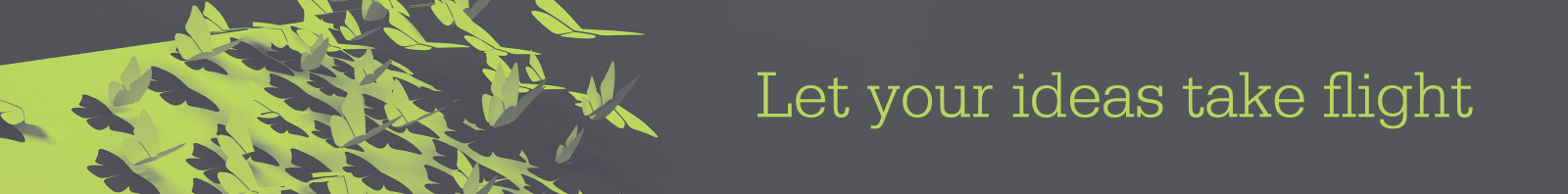 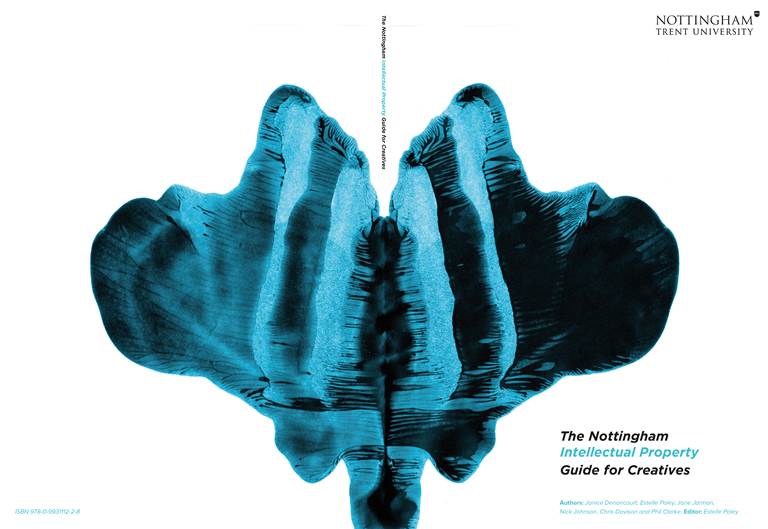 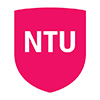 12/10/2016
4
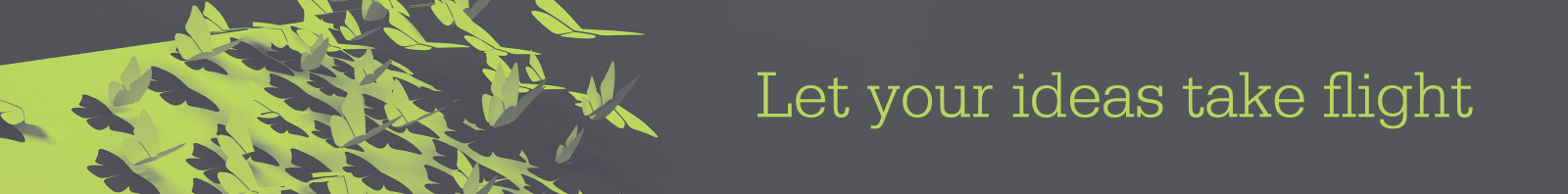 Nottingham Intellectual  Property 
Guide for Creatives
Launched on 27 May 2015
Draws from events to provide simple and accessible understanding of IP to help creatives safeguard their ideas and businesses. 
Demonstrates how IP applies in the creative industries context through case studies.  
Provides advice about how to prepare when entering a collaborative project or meeting a lawyer.
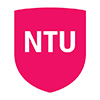 12/10/2016
5
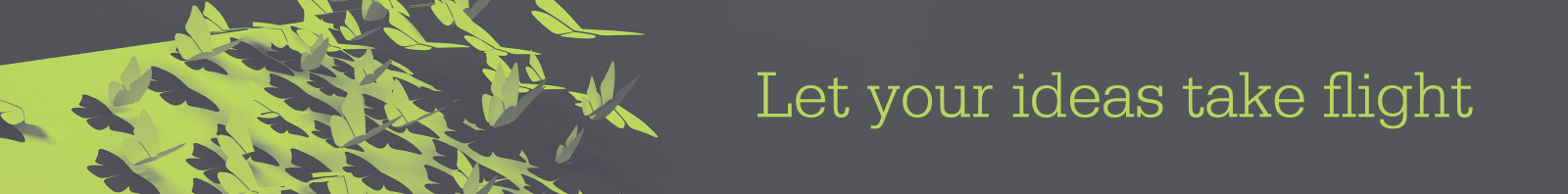 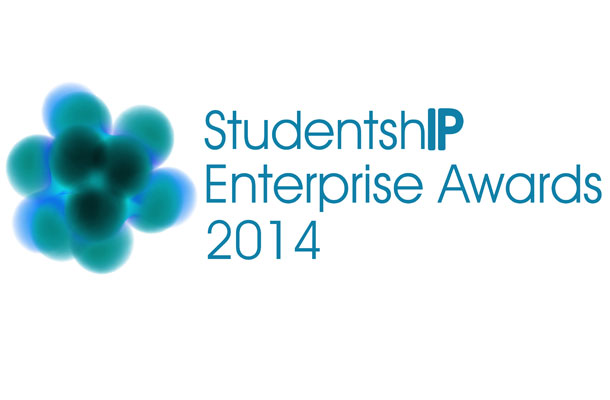 Led to a second project:


UK Intellectual Property Office 
StudentshIP Enterprise Awards 2015 
NLS awarded £24,980
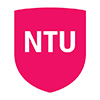 12/10/2016
6
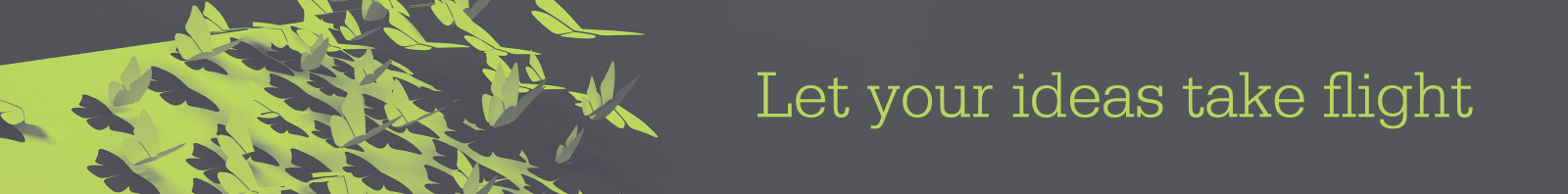 Intellectual Property Notebook:  
Degree shows & displaying your creative work
Launched June 2016
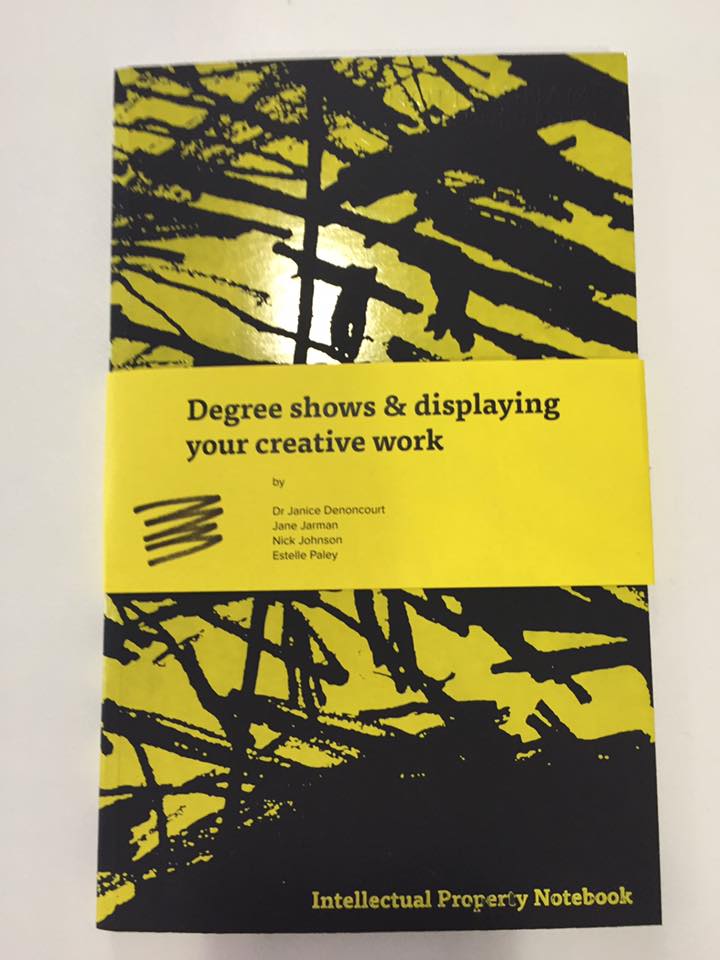 :
Denoncourt, J., Jarman, J. et al (2016) Intellectual Property Notebook, Nottingham Trent University Publications, Nottingham ISBN 978-0-9931112-2-8
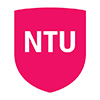 7
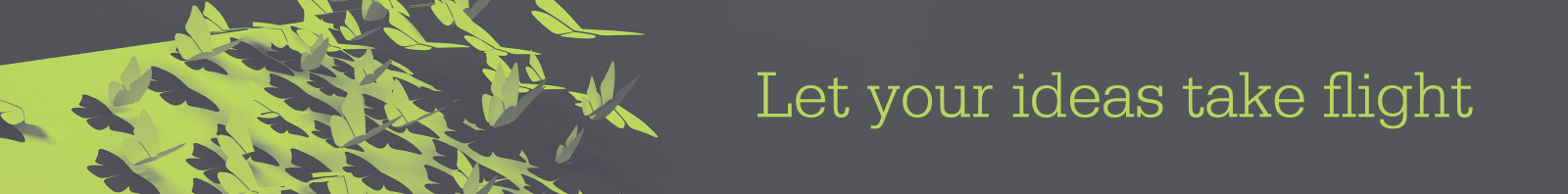 The Creative Identity and Intellectual Property
Chapter One – Degree Shows and Displaying your Creative Work
Chapter Two – Displaying your Creative Work as a Professional
Chapter Three – Becoming and Entrepreneurial Creative
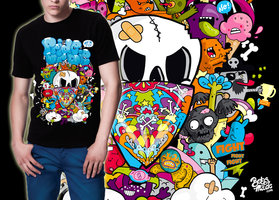 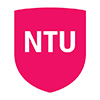 12/10/2016
8
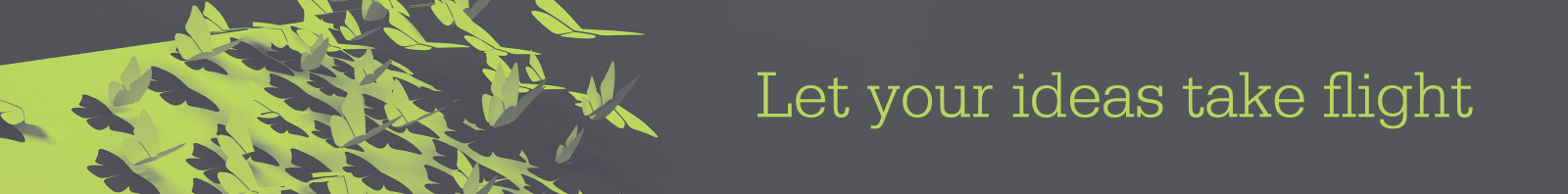 Denoncourt, J.   ‘The Creative Identity and Intellectual Property’ (2016) Nottingham Law Journal Vol. 25, pp39-55, ISSN 0965-0660

Denoncourt, J.  ‘Getting Creative’ (23 May 2016)  Intellectual Property Magazine: Business Intelligence, Informa UK  
http://www.intellectualpropertymagazine.com/design/getting-creative-117271.htm?origin=internalSearch
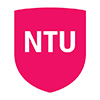 12/10/2016
9
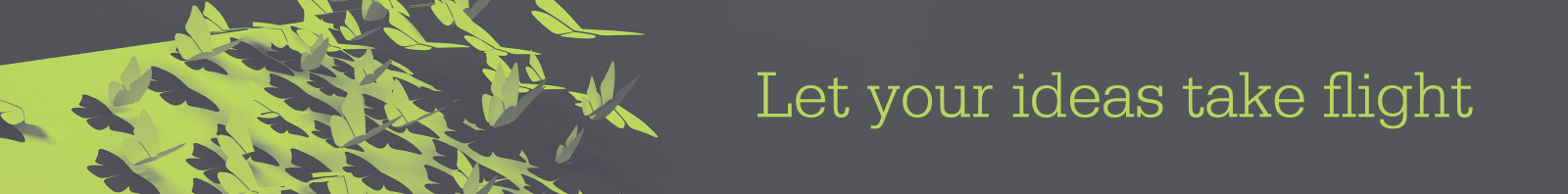 Nottingham Creative Intellectual Property Project
Thank you!

Janice Denoncourt

Twitter:  @JanDenoncourt
Janice.denoncourt@ntu.ac.uk
ResearchGate
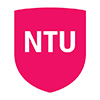 12/10/2016
10